Mini Parasep® SF Faecal Parasite Concentrator
英文（原文）と和文に意味または文言に相違があった場合、英文（原文）を有効とする。
Sample Preparation
（予め固定液を含むMini Parasep® SF の場合、1Dからスタート。）
■Flesh samples■
  1A  蓋を回して外す。
  1B  固定液 3.3 mL を加える。
  1C  界面活性剤を 1 滴 (例：Triton X-100) をチャンバーに加える。 
  1D  Mini Parasep® filter の先端スプーンを使い、豆粒大の糞便を採取し、
　　　　完全に混ざるまで混和する。サンプルが堅い場合、先端スプーンでほぐす。

■Preserved samples■
  ・サンプルを振とうまたはvortexで完全に混ざるまで混和する。
  ・サンプル 0.3 mL (=0.3 g) をMini Parasep® SF ミキシングチャンバーに移す。
  ・10%ホルマリン 3.0 mL を加え、更にTriton X-100 を 2 滴を滴下する。

Emulsification
    2  フィルター遠沈管部分をミキシングチャンバーにねじり込むようにして密封し、
　　   遠沈管部分を上向きにし、乳化するまで vortex または振とうする。

Centrifugation
    3   Mini Parasep® を反転させて、遠心分離 (400 x g / 2 min)する。
       （15 mL tube 用遠心ラックを使用）
1 Sample Preparation
1A
filter
1C
1D
1B
3.3ml
Mixing chamber
2 Emulsification
3 Centrifugation
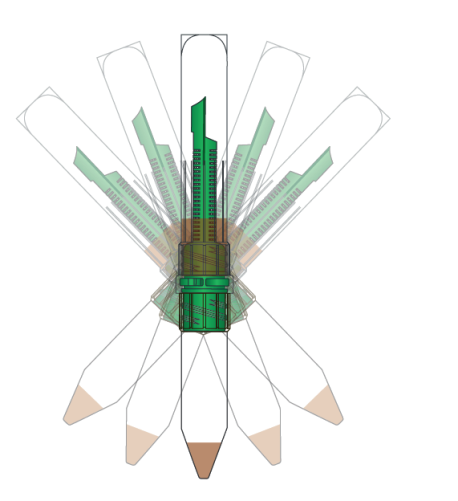 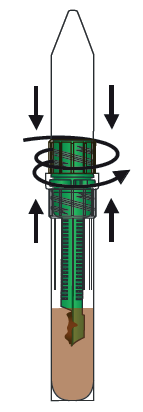 20170920
Mini Parasep® SF Faecal Parasite Concentrator
英文（原文）と和文に意味または文言に相違があった場合、英文（原文）を有効とする。
Examination

飛散らないようゆっくり開ける。
  4A  蓋を回して外し、filterとmixing tube 部分を破棄する。
  4B  沈査の上の上清を捨てる。
  4C  生食またはルゴールイオジン液を 1 滴スライド上に滴下する。
　　　   その上に沈査を 1 滴滴下し、サンプルを混和してカバーガラスで覆う。
4 Examination
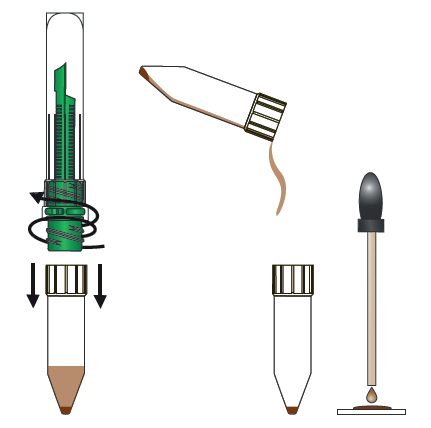 4B
4A
4C
Product  Information (concentrators)
    Cat# 148900 Mini Parasep SF 3.3 mL  w/ 10% FA + Triton X 
    Cat# 248930 Mini Parasep SF 3.3 mL  w/ AlcorFix 
    Cat# 148800 Mini Parasep SF 3.3 mL  w/o Fixative
20170920
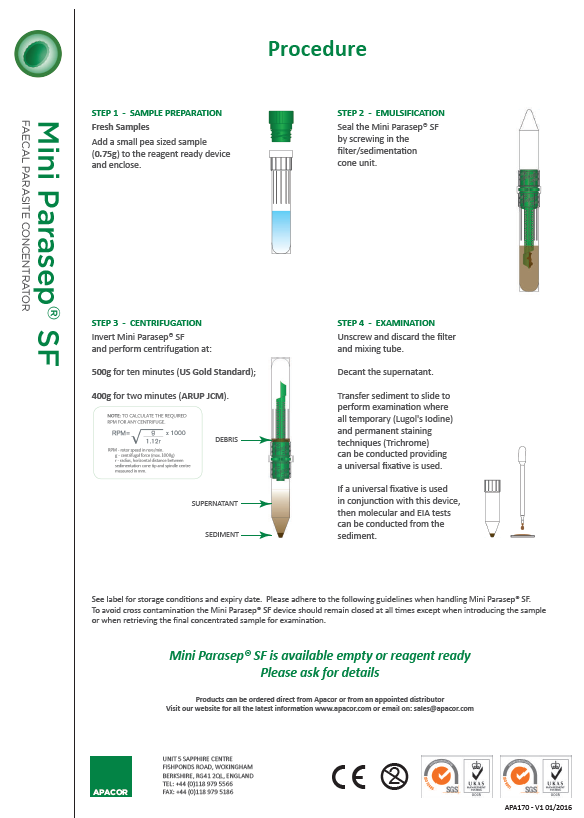 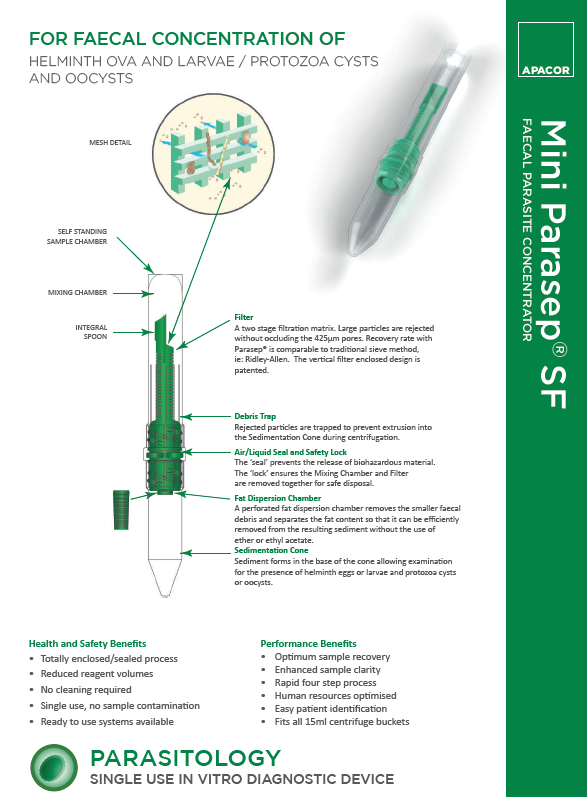 20170920